Überblick kognitiver Architekturen
Überblick kognitiver Architekturen
Einführung und Motivation
Kognition und Intelligenz
Kognitive Architekturen
Begriffsklärung
Arten und Klassifizierungen
Strukturelle Analyse
Funktionale Analyse
Beispielarchitekturen
SOAR
ICARUS
Bilanz und Ausblick
1. Einführung und Motivation
Psi-Theory (2002)
Dörner
FORR (1992)
Epstein
SOAR (1983)
Newell, Laird, Rosenbloom
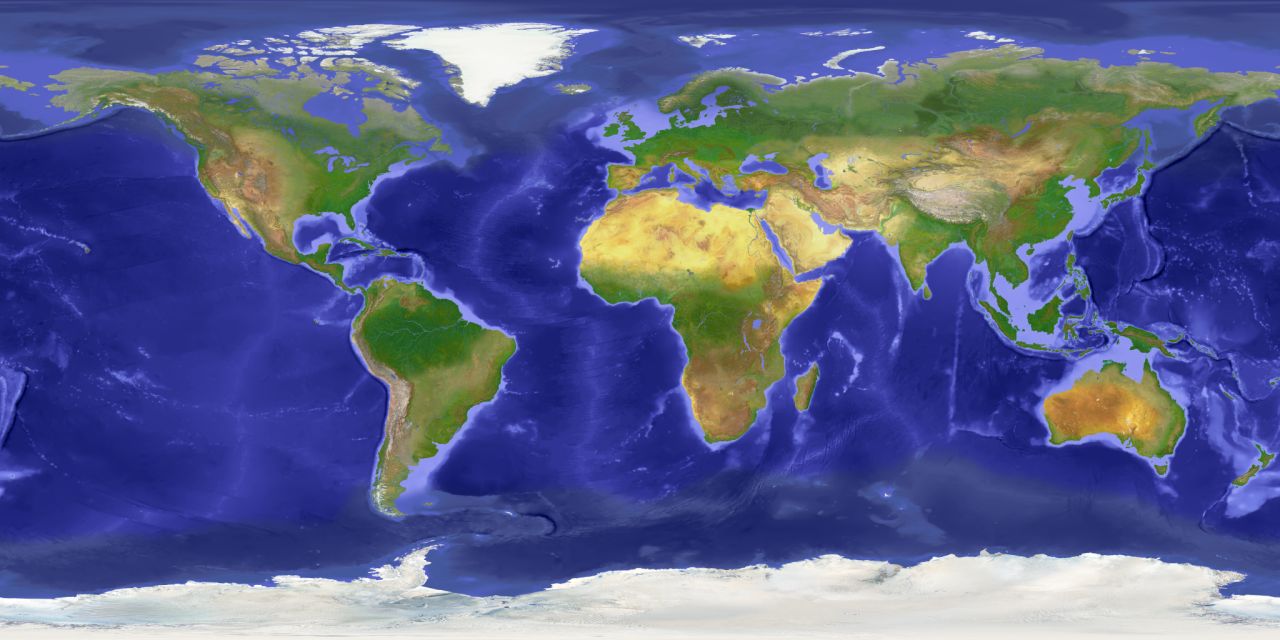 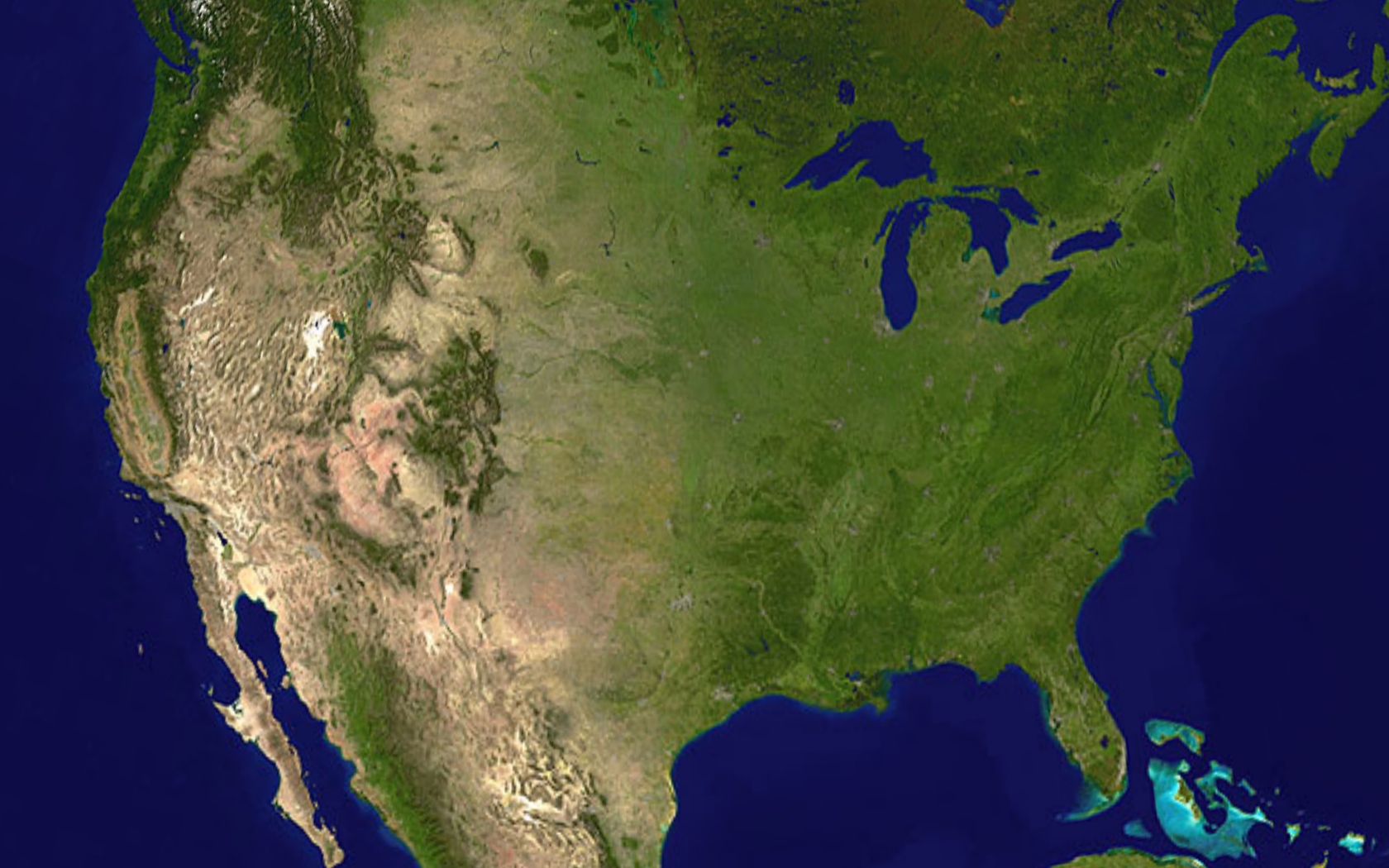 ACT-R (1973)
John Robert Anderson
EPIC (1997)
Meyer, Kieras
ICARUS (2004)
Langley
2. Kognition und Intelligenz
Prozesse des Wahrnehmens, der Erkenntnis, des Vorstellens, des Wissens, des Denkens, der Kommunikation und der Handlungsplanung


Kognition
			
	Intelligenz	
Anpassungsfähigkeit
Abstraktionsfähigkeit
Lernfähigkeit
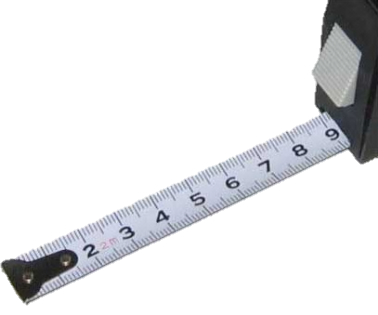 Input /Wahrnehmung
Control /Bewusstsein
Output /Motorik
Informationsverarbeitungsgesetz



Physical Symbol System Hypothesis

„Ein physikalisches symbolverarbeitendes System besitzt die notwendigen und hinreichenden Voraussetzungen für allgemeines intelligentes Handeln.“
Menschliches Denken ist Symbolmanipulation 
Maschinen können intelligent sein

2. Unified Theories of Cognition
menschlicher Geist funktioniert vom Prinzip her wie ein Computer
komplette Bandbreite menschlicher kognitiver Fähigkeiten in einer einzigen Theorie vereinigen
Mensch wird als “Wissenssystem“ gesehen
Kandidaten für eine Unified Theory: SOAR
Information
3. Kognitive Architekturen
3.1 Begriffsklärung
Kognitive Architektur: Mechanismen-Framework, das zur Erlangung kognitiver Fähigkeiten dient
Symbolische Verarbeitung:Physical Symbol System Hypothesis (PSS)		Computational Theory of Mind (CTM)Symbole dienen internen Bezügen		Symbole dienen externen Bezügen
Berechnungsvollständigkeit: Kognitive Architekturen können sich i.d.R. vollständig emulieren
3.2 Herangehensweisen und Klassifizierungen
Emergente vs. Kognitivistische Ansätze
Unterschiedliche Vernetzung der Teilkomponenten
Integrierend
Geschichtet
Modular
Konnektionistisch
4. Strukturelle Analyse: Informationsarten
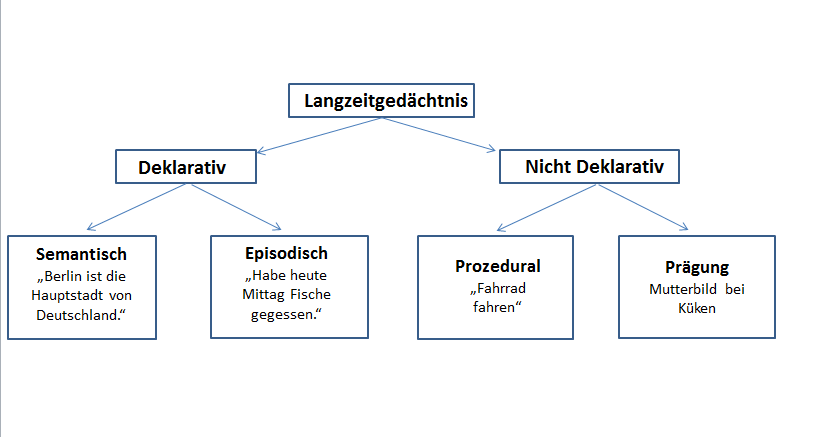 In  kognitiven Architekturen: 
durch symbolische Ausdrücke beschrieben
Objekte und Fakten durch Eigenschaftslisten repräsentiert
unabhängig von Architektur
In  kognitiven Architekturen:
Definieren von Ableitungsregeln  mit deren Hilfe aus bereits bestehenden neue Fakten gewonnen werden
abhängig von Architektur
8
Speichermodule
Ansätze aus der Psychologie
1. Multi- Speicher Modell von Atkinson und Shiffrin (1968)
2. Arbeitsgedächtnis von Baddley (1974) 
3. Cowan-Oberauer Modell (1995) 
     nur ein LZG welches ein riesiges 
     Netzwerk an verbunden Informationen 
     ist, deren aktivierten Teile AG darstellen

In kognitiven Architekturen
Unterscheidung von kurzfristigen (schnelle Verfügbarkeit)und langfristigen Speichermodulen (große Datenmenge)
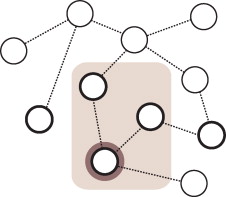 9
Informationsverarbeitungsprozess
1. Wahrnehmen und Handeln
Schnittstelle zwischen dem Agenten und seiner Umwelt dar. 

2. Ausführung und Aktion
Kognition findet statt um Aktivität in der Umwelt zu unterstützen
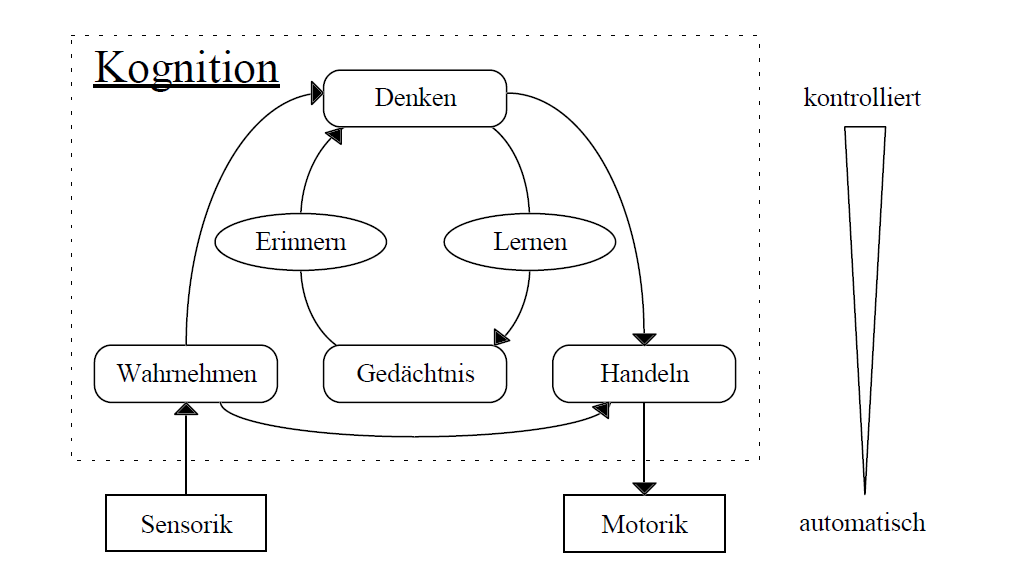 10
Informationsverarbeitungsprozess
3. Erinnern und Lernen
Erinnern: Fähigkeit zu enkodieren und Ergebnis eines kognitiven Prozess zu speichern um später Zugang zu haben
Lernen: Generalisierung von spezifischen Wissen und Handlungen

4. Problemlösen und Planen 
kognitiven Tätigkeiten, mit denen Handlungen zum Verändern der Welt auf ein bestimmtes Ziel oder einen Zweck hin erzeugt werden
drei Ebenen: reaktive Planung, situative Planung, deliberative Planung

5. Logisches Denken und Entscheiden
logisches Denken: zieht geistige Schlussfolgerungen aus anderem Wissen oder Annahmen über die der Agent bereits verfügt
Entscheiden: zielgerichtete Auswahl von Alternativen

6. Interaktion und Kommunikation
Agenten existieren in einer Umwelt mit anderen Agenten
11
3.4 Funktionale Analyse
Kognitives Spektrum:
Reaktivität
Situativität
Deliberativität
Adaptivität
Sozialität
Verhaltensspektrum:
RationalitätVideo
Robustheit
Flexibilität und Vielseitigkeit
4. Beispielarchitekturen: SOAR
Gesamtarchitektur
1983 von A. Newell, J. Laird und P. Rosenbloom entwickelt
Abkürzung für State, Operator And Result
Frei verfügbar: http://sitemaker.umich.edu/soar/home

Prinzipien in SOAR
Problemlösen:= Suche in                                                    Problemräumen
dauerhaftes Wissen durch                                                     Produktionsregeln repräsentiert                                                                   
temporäres Wissen durch                                                                      Objekte repräsentiert                                                                                   
neue Ziele werden nur bei                                                                               Sackgassen generiert
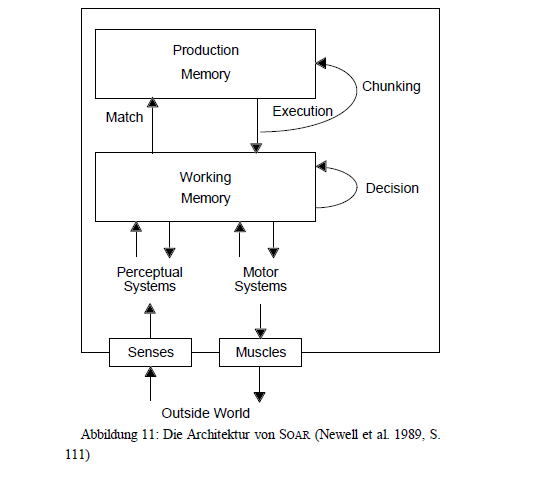 13
SOAR- Produktionsregeln/ Operatoren
14
SOAR- Zustände
Wissen wird durch Attribut/ Wert-Listen repräsentiert und in Form von Produktionen gespeichert
einzelne Wissensobjekte in Zustand zusammengefasst
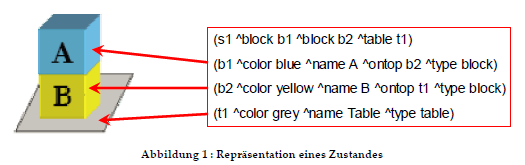 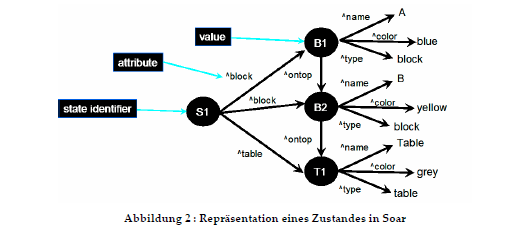 15
SOAR- Entscheidungszyklus
1. Input (optional)
2. Elaborationsphase: 
Produktionsregeln testen ob WM bestimmte Bedingungen erfüllt-> feuern
3. Select Operator: 
Treffen der eigentlichen Entscheidung
              1. Fall: Operator anwenden mit höchster Präferenz 
              2. Fall: Es kann nicht genau ein Operator ausgewählt werden 
4. Apply Operator State:
auslösen der Aktionen, die als Bedingung den ausgewählten Operator haben
5. Output (optional)
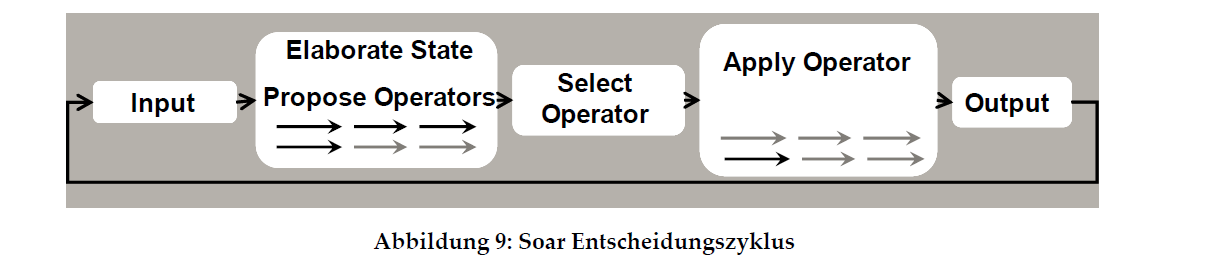 16
SOAR- Sackgassen und Lernmechanismen
Sackgassen
Kein Treffen einer Entscheidung zwischen Operatoren möglich
neues Teilziel aufgestellt und zum Zielstapel hinzugefügt
dieses Wissen wird durch Chunking in neue Produktion umgewandelt

Lernmechanismen
Für prozedurales Wissen
Chunking:
erzeugt Regeln die als Bedingung die Operatoren beinhalten, zwischen denen SOAR keine Wahl treffen konnte
in Situationen mit gleichem Problemlösevorgang können diese Produktionen angewendet werden 
2) Reinforcement Learning

Für deklaratives Wissen
Episodic Learning
Semantic Learning
17
4.1 ICARUS
Wissen :=
Fähigkeit (skill)Problemlösungsanleitung
Konzept (concept)Umgebungskonstellation
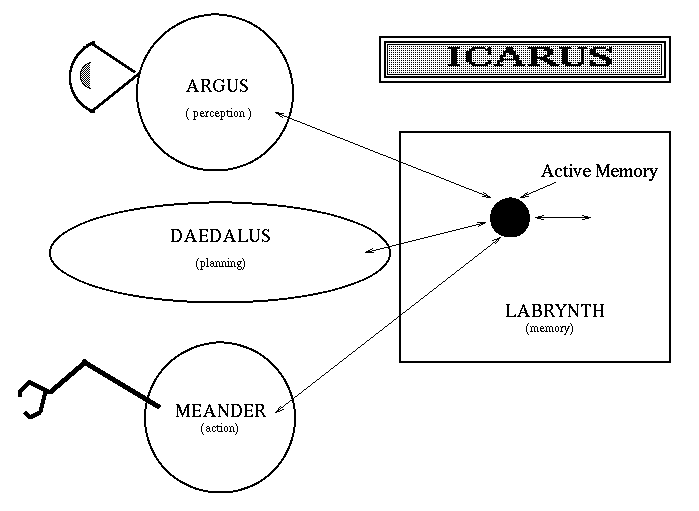 Information
Arbeitszyklus
Recognize-act Cycle: 
Mustererkennung 
Vergleich mit atomaren Konzepten 
Vermutung 
Suchen im Fähigkeitenbaum 
Lösen von Teilproblemen ODER Umgebungsveränderung
5. Bilanz und Ausblick
Was ist machbar…?
…Was nicht?
Danke Für die Aufmerksamkeit!